2. Pletemo mreže, prenosimo, štitimo pohranjujemo i organiziramo podatke
2.1. Povezivanje računala i ostalih uređaja u računalne mreže
Računalna mreža - Network
Skup povezanih računala
Najmanje dva
Prednosti
Nedostaci
Što nam je potrebno za povezivanje u računalnu mrežu?
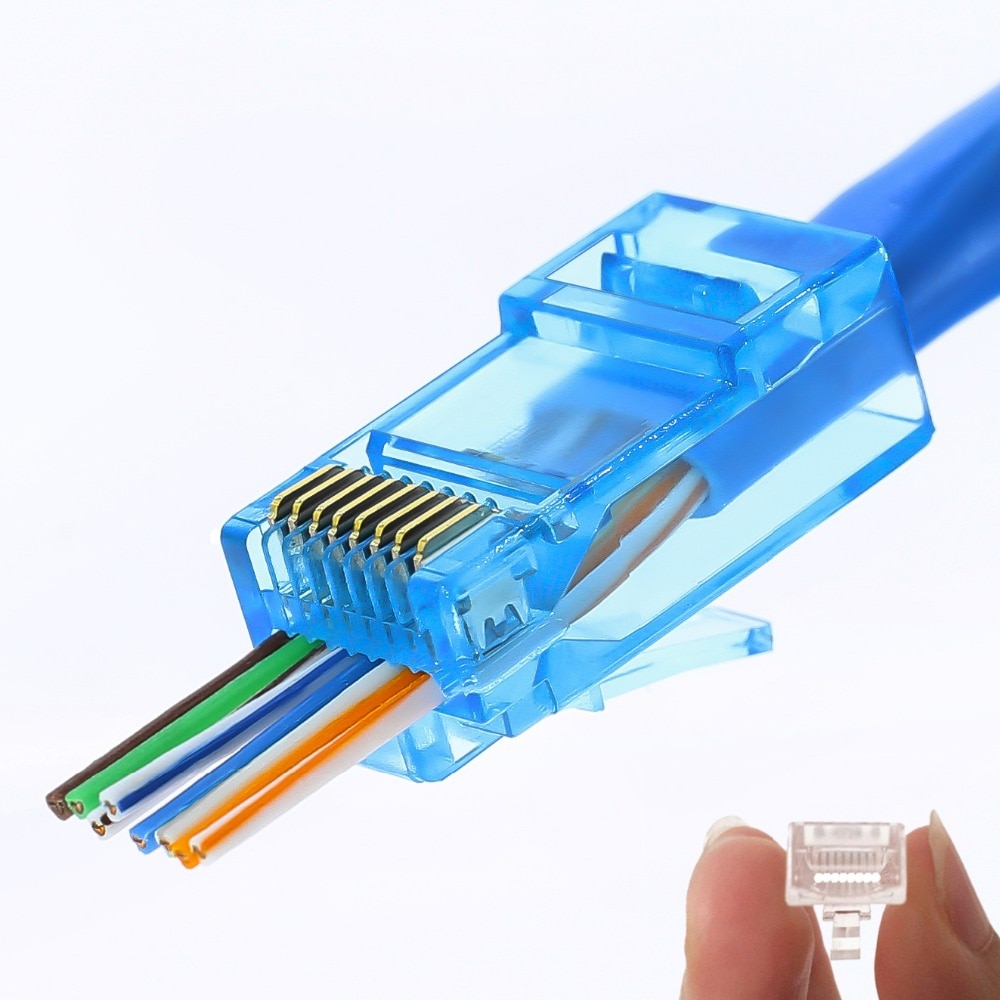 Računala
Mediji – prijenos podataka
Žične veze
Optičke veze
Bežične veze
Norme (protokoli)
Uređaji za povezivanje i komunikaciju                 (mrežna kartica, preklopnik, usmjernik)
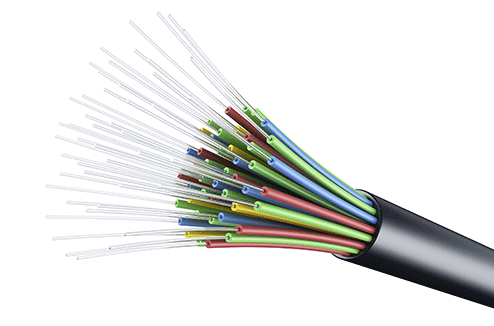 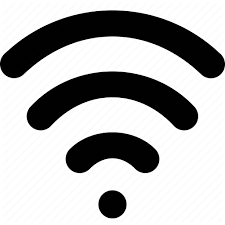 Vrste mreža prema veličini
PAN     ->  (Personal Area Network)
Osobna mreža (računalo, pametni telefon, pisač…)
LAN     ->  (Local Area Network)
Računala i uređaji na manjoj udaljenosti (zgrada, škola)
MAN   ->  (Metropolitan Area Network)
Područje jednog grada
WAN   ->  (Wide Area Network)

Veće područje (kontinent, država), Internet
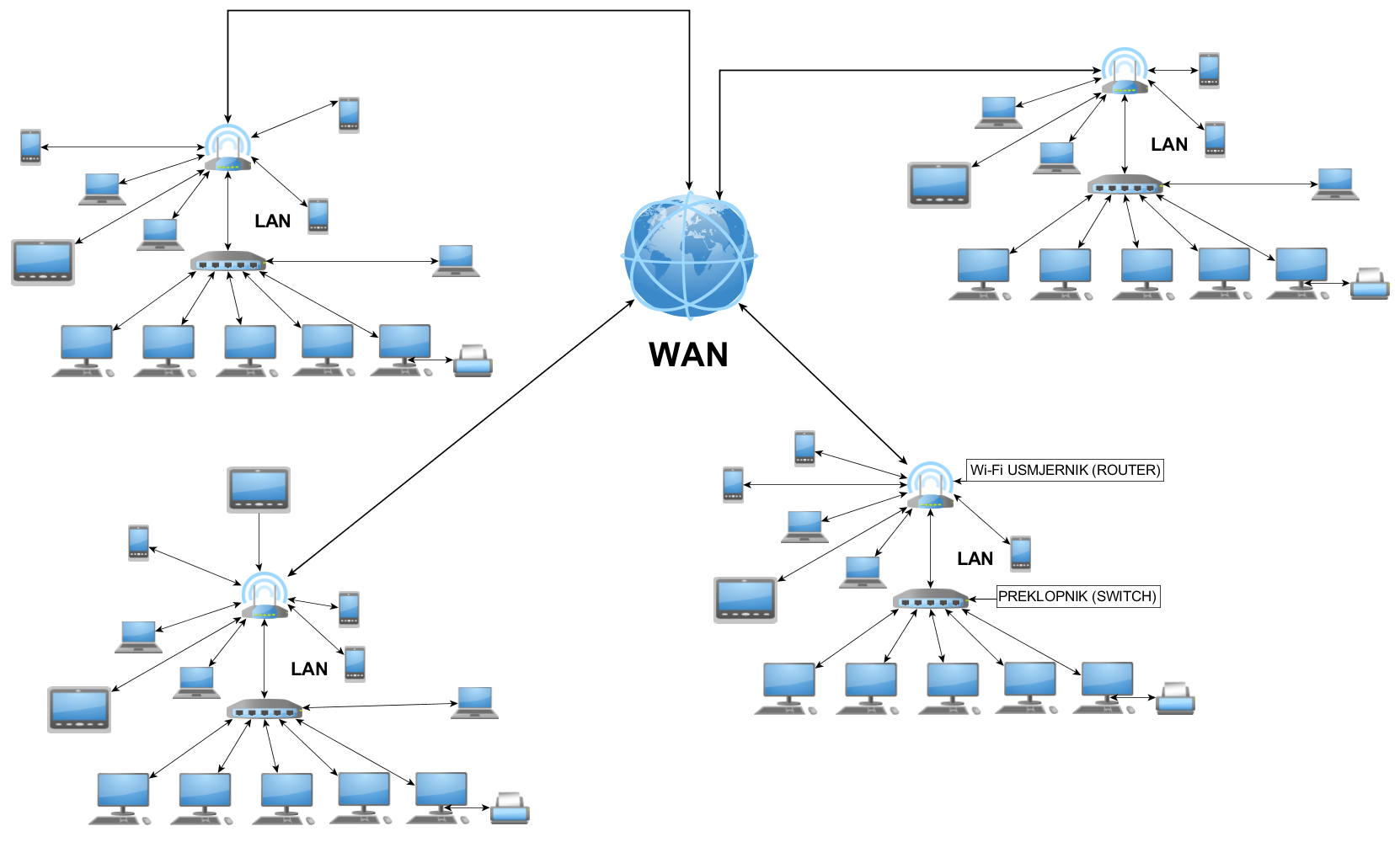 Vrste mreža prema ulozi članova
Neravnopravan odnos 
				–> korisnik–poslužitelj (client-server)
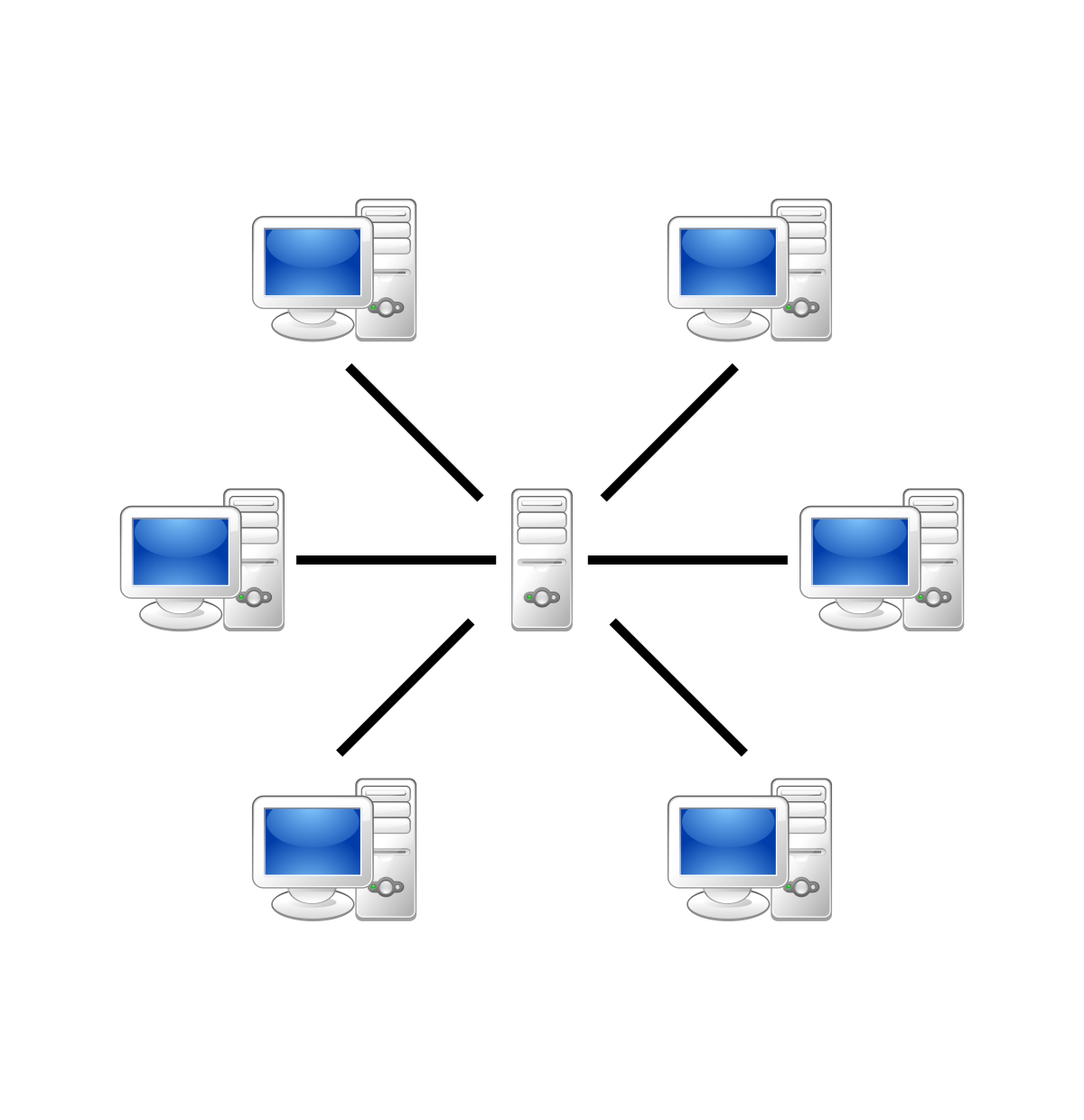 Vrste mreža prema ulozi članova
Ravnopravan odnos 
				-> čvor-čvor (peer-to-peer,P2P)
				-> svako računalo u mreži je korisnik i 				                 poslužitelj
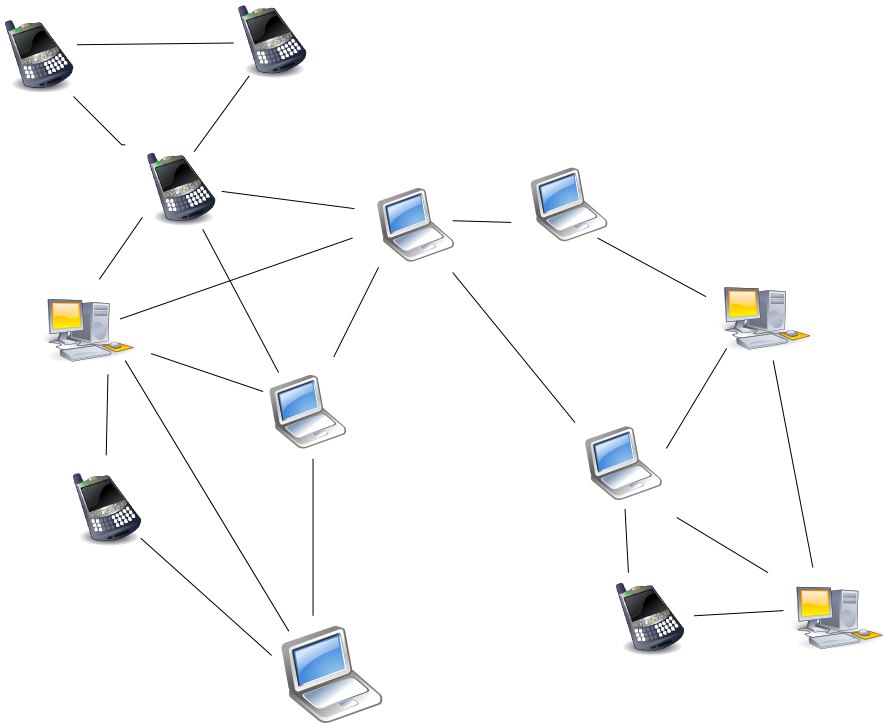 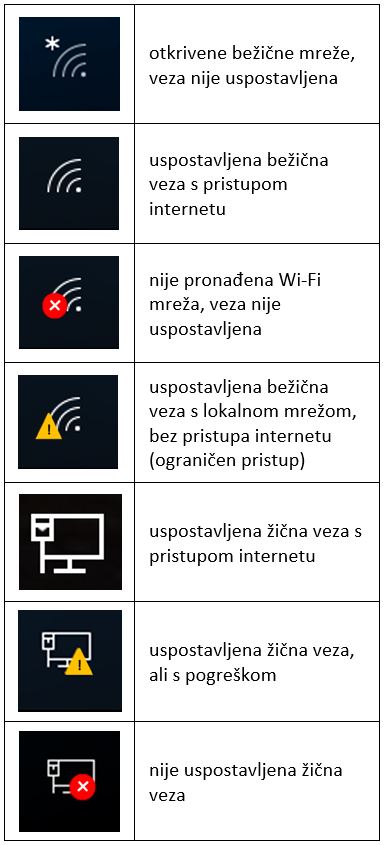 Povezivanje računala 
s mrežom
Načini povezivanja računala s mrežom
Javno (Public) - skriveno
Privatno (Privat) - vidljivo
Radna grupa (Workgroup)
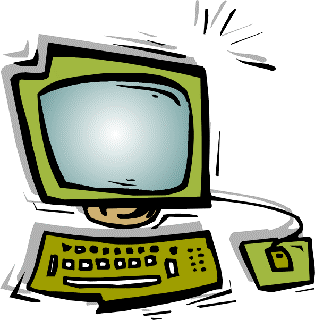 Start->Postavke->Mreža i internet